PLANIFICACIÓN  CLASES VIRTUALESSEMANA N° 21FECHA : 17 al 21 de agosto 2020.
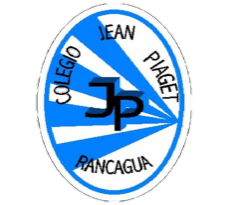 Colegio Jean Piaget
Mi escuela, un lugar para aprender y crecer en un ambiente saludable
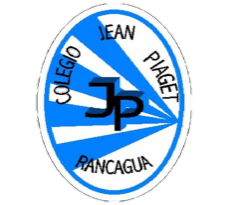 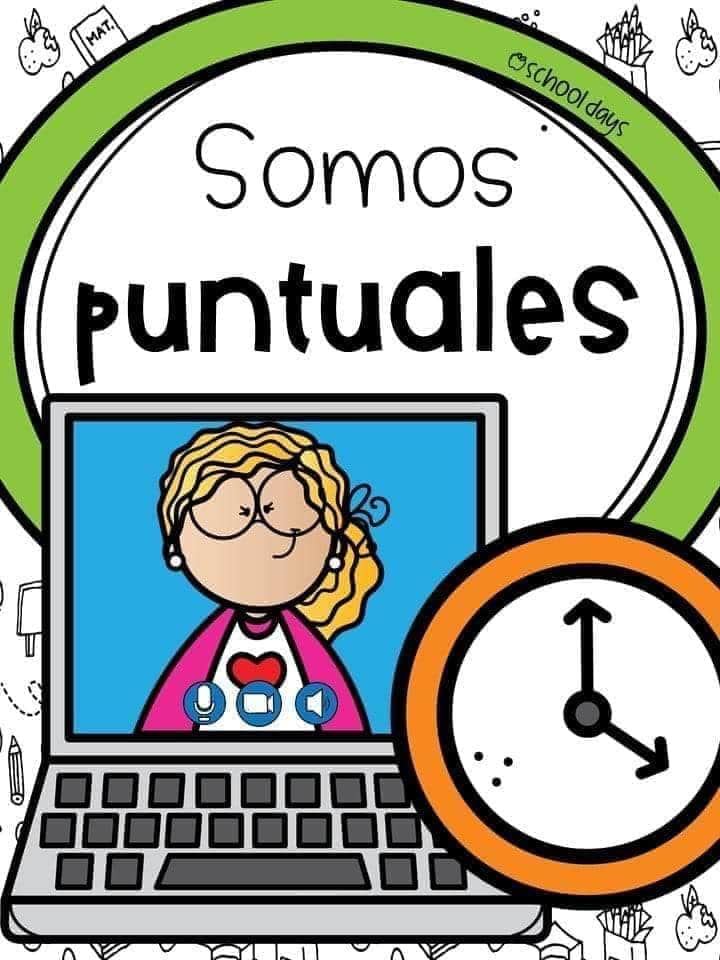 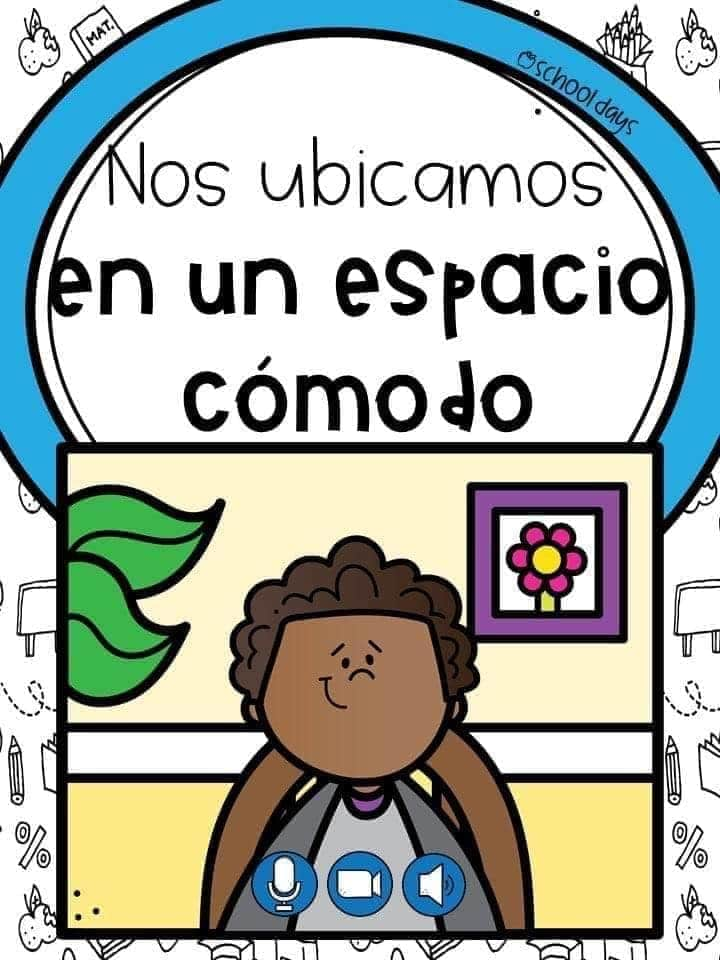 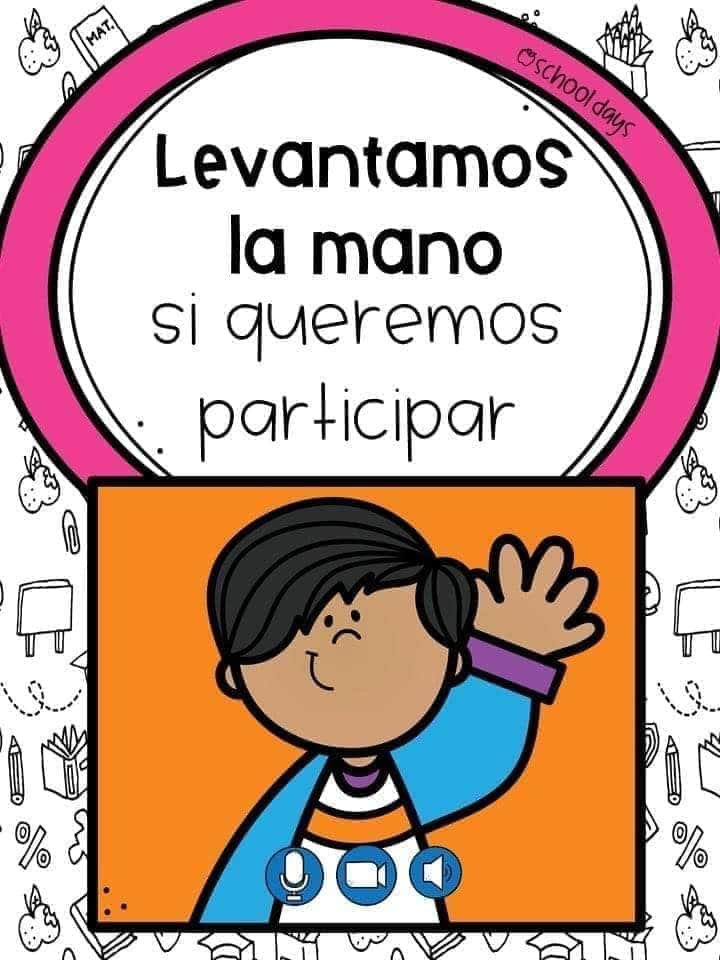 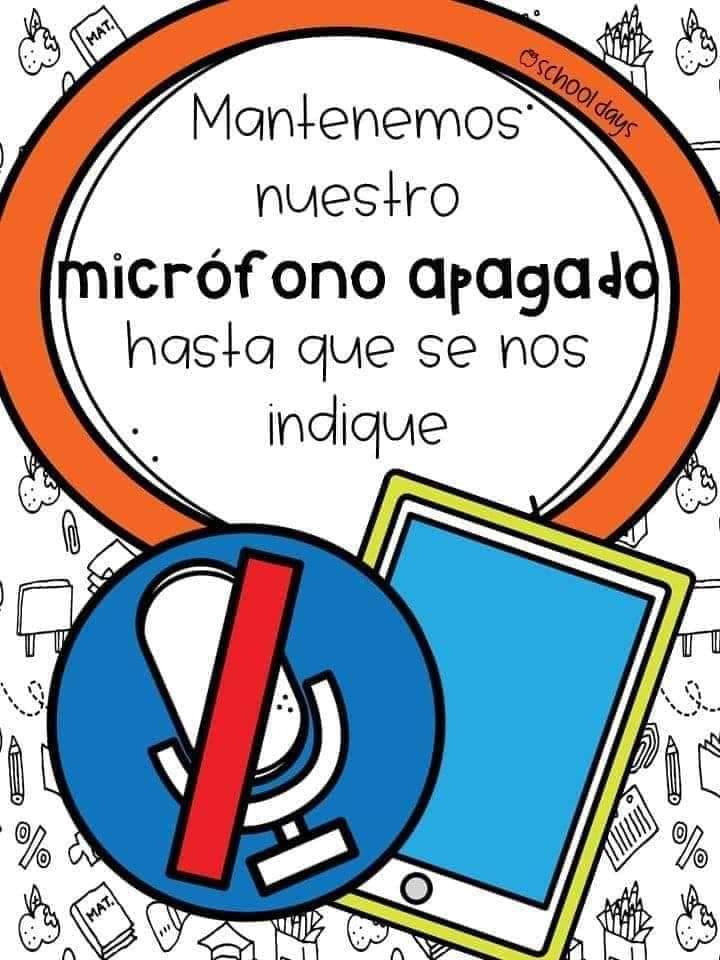 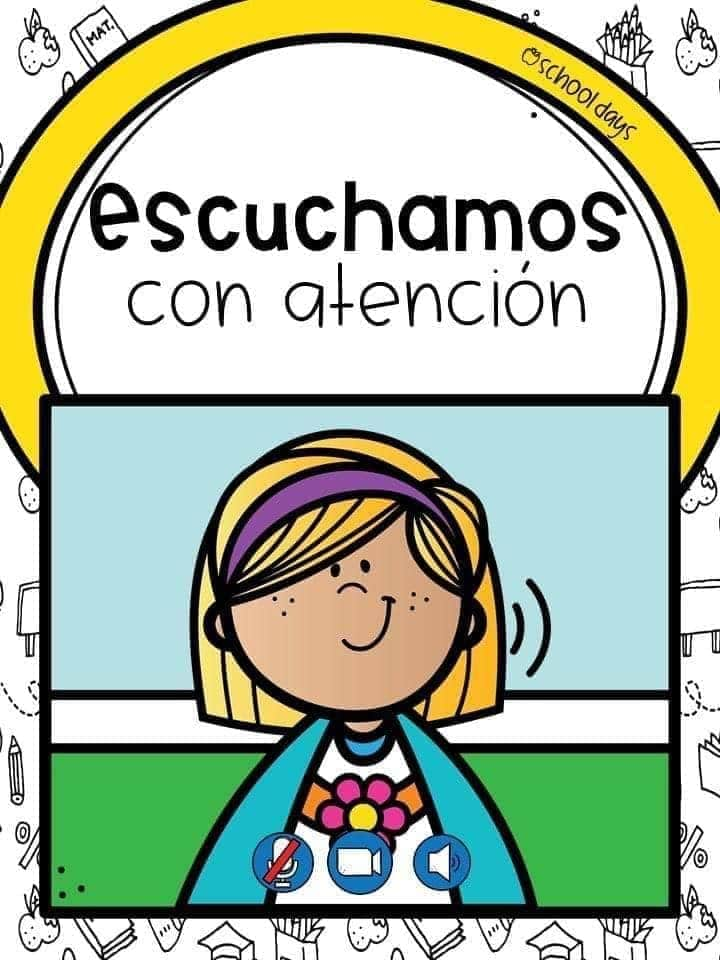 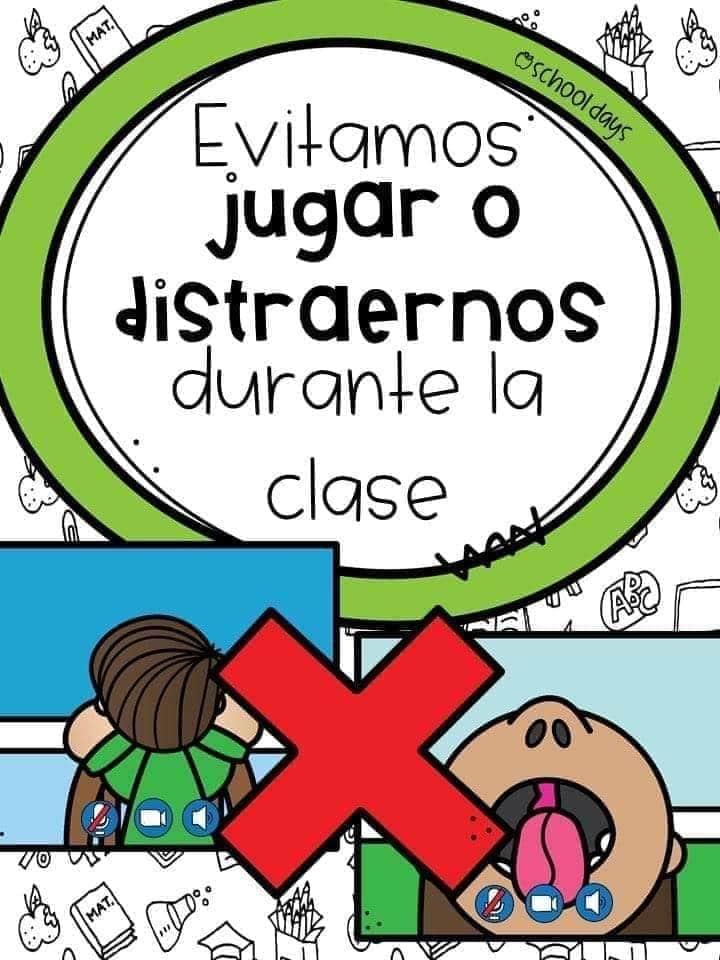 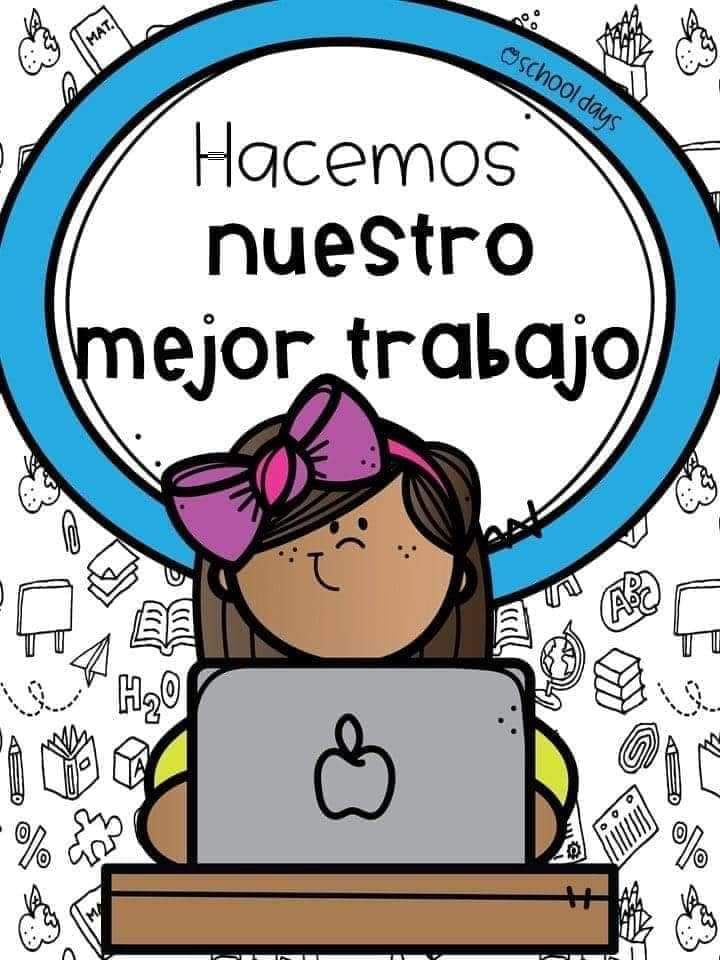 Importante:
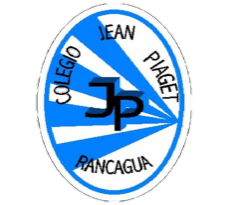 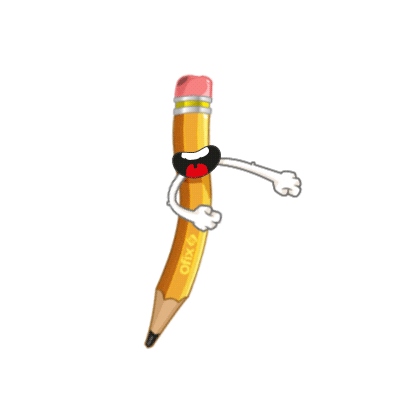 Cuándo esté la animación de un lápiz, significa que debes escribir en tu cuaderno
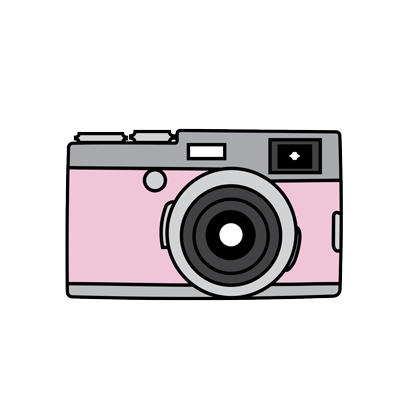 Cuándo esté esta animación de una cámara fotográfica, significa que debes mandar reporte sólo de esa actividad (una foto de la actividad)
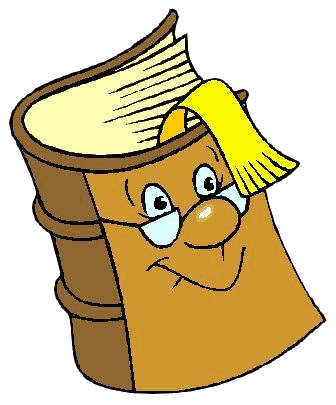 Cuándo esté esta animación de un libro, significa que debes trabajar en tu libro de Historia.
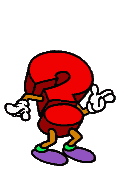 Cuándo esté esta animación de un signo de pregunta, significa que debes pensar y analizar, sin escribir en tu cuaderno. Responder de forma oral.
Retroalimentación
Objetivo: Retroalimentar evaluación formativa.
Resultados evaluación
Proceso de Independencia de Chile
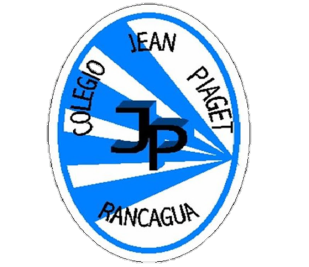 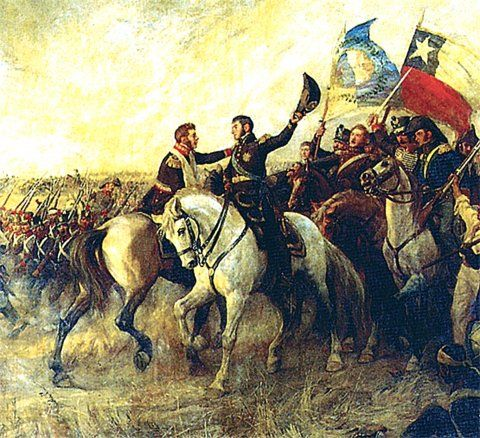 Patria Vieja 
(1810-1814)
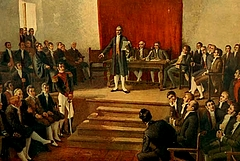 Reconquista
(1814-1817)
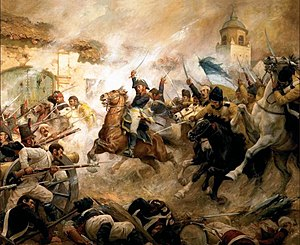 Patria Nueva 
(1817-1823)
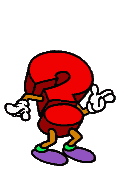 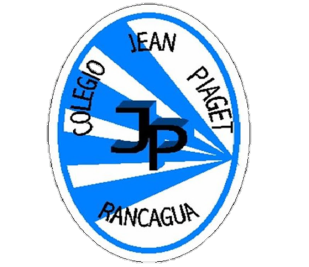 Evaluación Formativa
1. Las Etapas del periodo de Independencia de Chile son:
Patria Vieja (1810-1814) / Reconquista (1814-1817) / Patria Nueva (1817-1823)

Patria Vieja (1810-1814) / Reconquista (1815-1817) / Patria Nueva (1817-2019)

Patria Nueva (1810-1814) / Reconquista (1814-1817) / Patria Vieja (1817-1823)

Reconquista (1810-1814) / Patria Vieja (1815-1818) / Patria Nueva (1818-1820)
Lo que debías hacer en esta pregunta era observar los nombres de cada periodo y que estuvieran en el orden correspondiente.
Fijarse en las fechas, que tuvieran un orden correlativo y correspondieran al periodo estudiado.
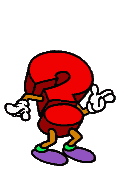 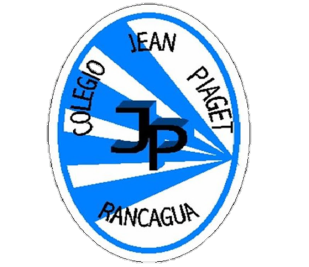 2. ¿Qué significado podemos otorgarle a la palabra Independencia?
Liberarse de algo o alguien.

Depender de algo o alguien.

Ponerse bajo las órdenes de algo o alguien.

Conseguir una autoridad para mandarnos.
Lo que debías hacer en esta pregunta era definir la palabra independencia o ver las opciones que más se parecieran.
Las otras definiciones son contrarias al significado correcto.
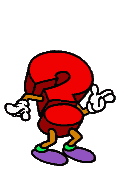 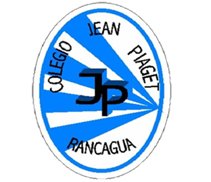 3. Durante el Cabildo abierto realizado el 18 de septiembre de 1810, se consolidaron dos posturas, una a favor y otra  en contra de la independencia. ¿Cuáles eran los nombres de estos bandos?
Realistas y patriotas.

Patriotas y realistas.

Mestizos y mulatos.

Mestizos y patriotas.
Lo que debías hacer en esta pregunta era identificar los nombres correctos de las dos posturas.
Luego, identificar la opción de quienes estaban a favor primero y después los que estaban en contra de la independencia.
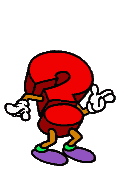 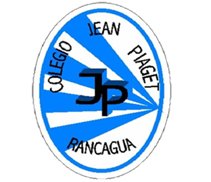 4. Observando la línea de tiempo de la Patria Vieja, ¿Qué medidas tomadas por los patriotas permiten afirmar que buscaban la independencia de Chile?
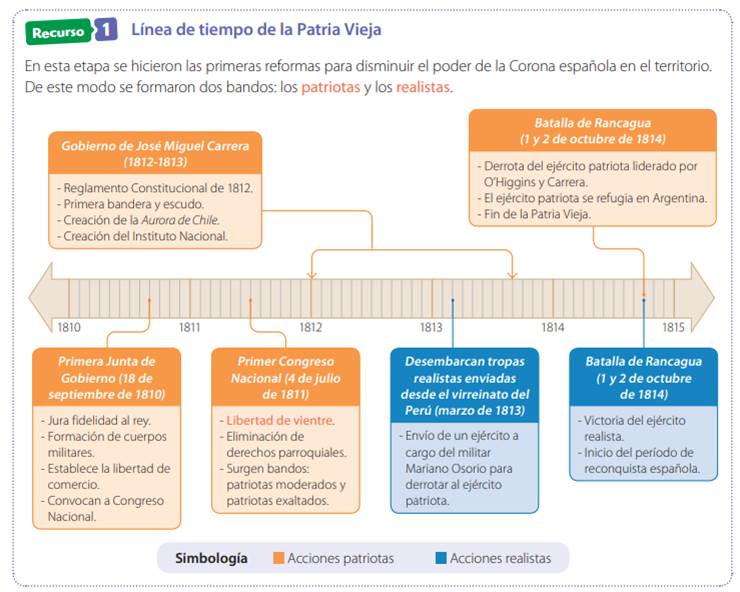 Convocatoria a un Congreso Nacional.

Reglamento Constitucional de 1812.

Primera Bandera y Escudo.

Creación del periódico La Aurora de Chile.
En esta pregunta debías fijarte en el primer periodo de la independencia.
Observar y analizar las opciones que simbolizaran la independencia.
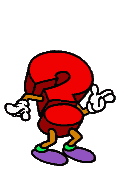 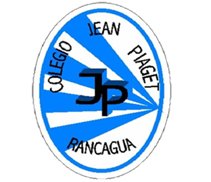 5. ¿Por qué la batalla de Rancagua marca el fin de la Patria Vieja?
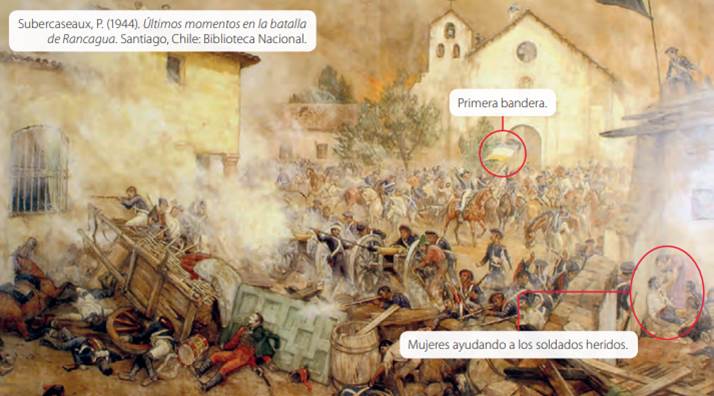 Porque los patriotas fueron sobre pasados y los realistas recuperaron el poder.

Porque los patriotas se arrancaron y dejaron botada la batalla.

Porque los realistas usaron armas de fuego.

Porque los patriotas se cansaron y dejaron de luchar.
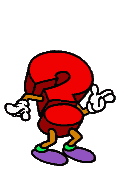 En esta pregunta, debías observar y leer las posibles respuestas e ir descartando, en caso de que no recordaras la materia.
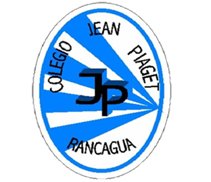 6. ¿Por qué los patriotas derrotados en la batalla de Rancagua se refugian en Mendoza?
Porque es el lugar más cercano.

Porque se reunirán con el Ejército Libertador.

Porque participarían de una fiesta.

Porque irían a conversar con los argentinos.
Lo que debías hacer en esta pregunta era identificar las causas de la huida de los patriotas hacia Argentina.
Luego, recordar el origen del Ejército Libertador y su principal función y observar la respuesta más lógica y cierta.
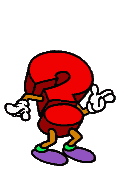 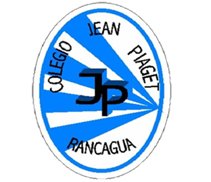 7. Lee la fuente histórica y responde: ¿De qué forma los sectores altos y populares expresaron el repudio en contra de los españoles?
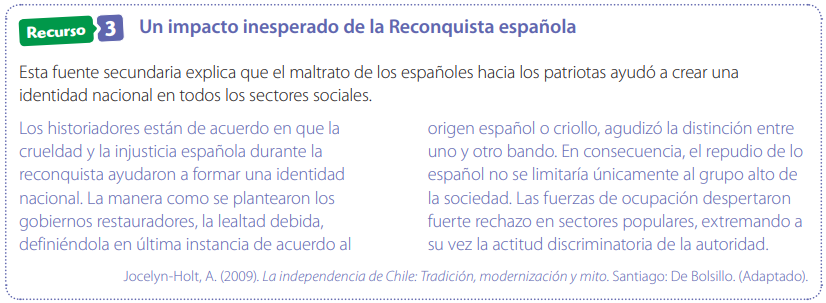 Con cánticos hacia los españoles.

Les arrojaban agua.

Discriminación hacia la autoridad.

Los ignoraban y no escuchaban.
Debías leer el texto y fijarte en lo que hacían los sectores altos y populares en contra de los españoles.
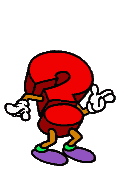 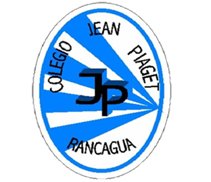 8. ¿De qué manera Manuel Rodríguez aportó al proceso de independencia?
Ayudando a combatir en la batalla de Maipú.

Enviando dinero a los patriotas escondidos en Mendoza.

Organizando guerrillas y disfrazándose para obtener información sobre los planes de los españoles.

Siendo un mensajero entre las mujeres patriotas y españoles.
Debías identificar quién fue Manuel Rodríguez.
Recordar su función principal durante la Reconquista.
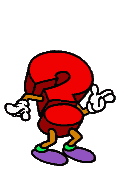 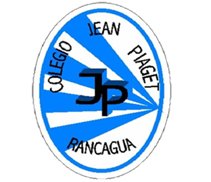 9. Observa la imagen y el texto, ¿Por qué se le otorgó el nombre de Ejército Libertador?
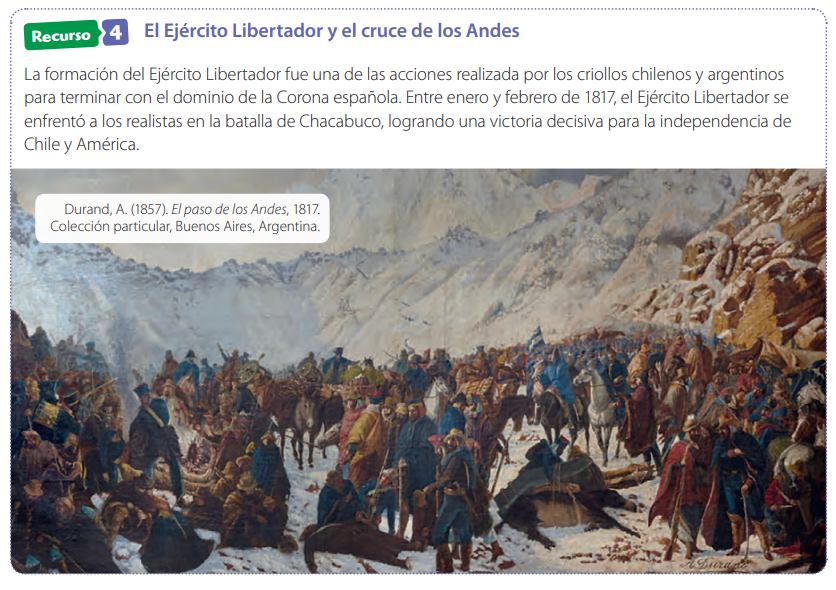 ______________________________________________________________________________________________________________________________
Analizar la palabra “Ejército Libertador”.
Ejército: conjunto de personas armadas
Libertador: que viene a liberar.
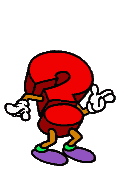 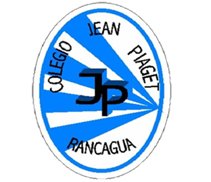 10. Observa la imagen del "Abrazo de Maipú", ¿Qué habrá querido representar Bernardo O'Higgins con esta acción?
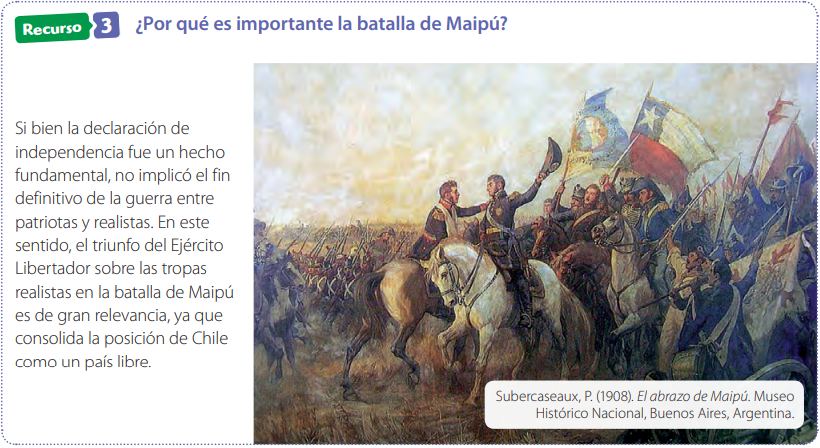 Observar la opción más adecuada considerando el contexto de la imagen.
Quería decirle un secreto a San Martín.

Lo estaba invitando a celebrar la independencia.

Está agradeciendo el apoyo de él y el Ejército Libertador.

Lo invita a seguir la guerra de independencia.
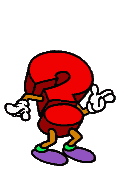 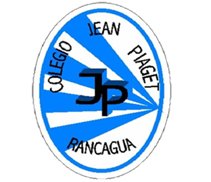 10. ¿Qué significa para ti que nuestro país haya logrado la independencia? Fundamenta tu respuesta.
_____________________________________________________________________________________________________________________________________________________________________________________________
Reflexionar sobre la importancia de conseguir la independencia para nuestro país, ya que no se dependería más de los españoles, habría libertad de comercio y un mayor acceso a productos. Se acabaría el abuso de poder por parte de los españoles y se iniciaría un proceso de construcción de la identidad nacional que tenemos hasta hoy en día.
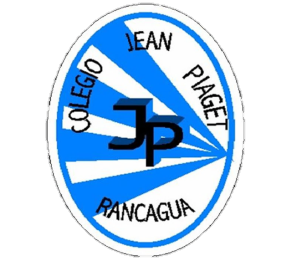 TICKET DE SALIDA
HISTORIA, GEOGRAFÍA Y CS. SOCIALES
SEMANA 21
Nombre: _______________________________________
1) Realiza una línea de tiempo con los acontecimientos y periodos del proceso de independencia (en la siguiente diapositiva estarán las instrucciones)

2) Define los siguientes términos de la Patria Vieja:

Cabildo abierto
Junta de Gobierno 
Congreso Nacional

3)  ¿Qué elementos, simbolizan la independencia de un país? ¿Por qué?
Enviar fotografía de este ticket de salida al: 
Correo: daniela.carreno@colegio-jeanpiaget.cl
Celular: +569 41745325
Pasos a seguir

1. Dibuje en su hoja una línea o flecha de 15 centímetros de largo. Se debe considerar que la línea de tiempo irá de 1808 a 1823, por lo que cada centímetro será un año. Guíese según el ejemplo para completar la línea de tiempo:
2. En cada año que haya ocurrido un acontecimiento, usted hará una flecha hacia abajo, donde pondrá el hecho y el nombre del o los personajes principales.
 
3. Identifique en la línea de tiempo las etapas de la Independencia. Para ello, pinte cada una de las etapas según la información que se muestra a continuación.
 
Verde:  1810-1814 Patria Vieja
Amarillo:  1814-1817 Reconquista
Azul:  1817-1823 Patria Nueva
Hechos históricos que debe considerar:

-1808 Fernando VII es apresado.
-Primera Junta de gobierno en Chile.
-Primer Congreso Nacional.
-Gobierno de José Miguel Carrera.
-1814 Batalla de Rancagua.
-1817 Batalla de Chacabuco.
-1818 Proclamación de la Independencia.
-1823 Renuncia de Bernardo O’Higgins.